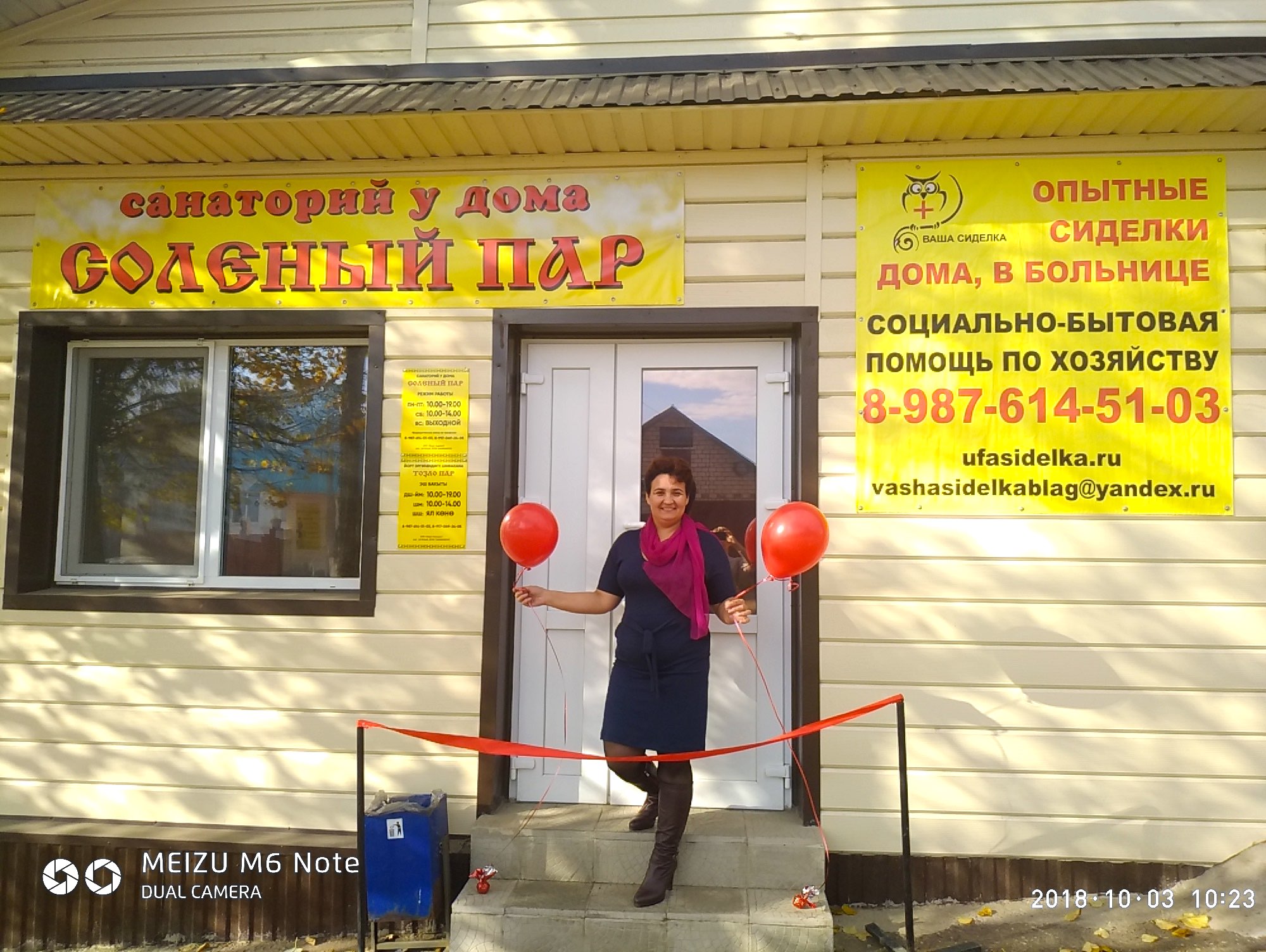 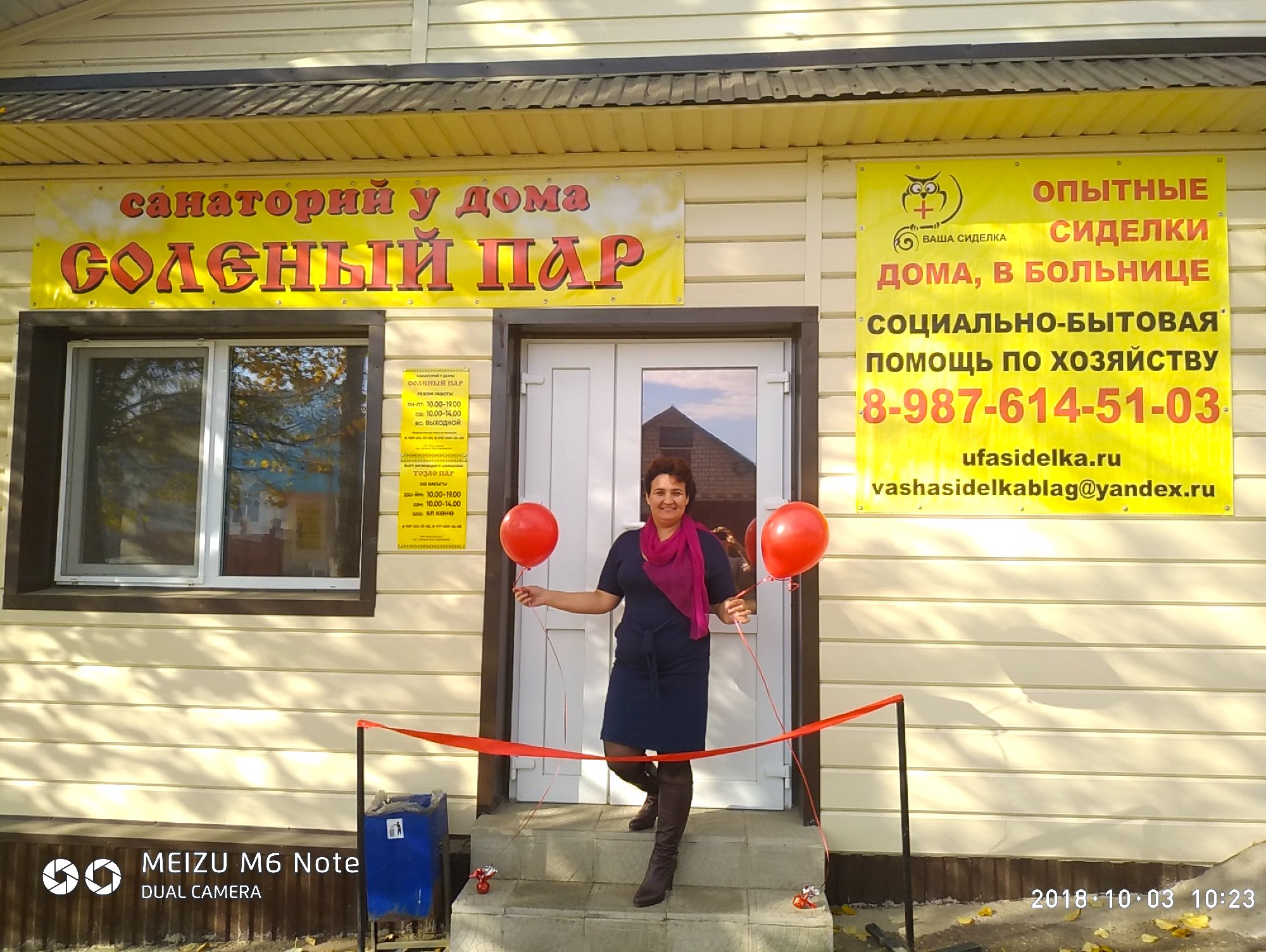 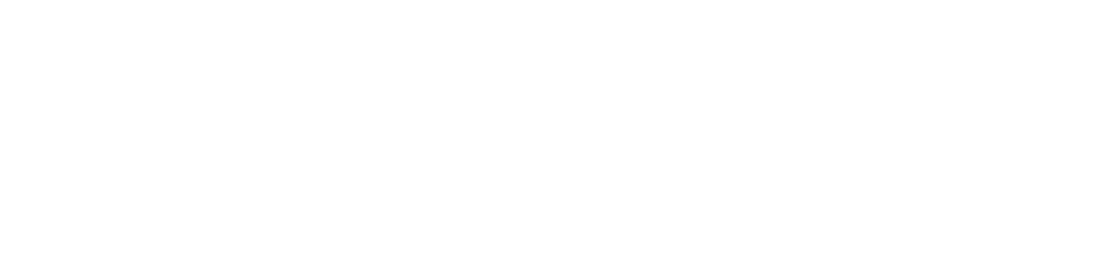 Службы социальной помощи «Ваша сиделка»
Республика Башкортостан, г.Благовещенск
Руководитель Альфия Галиуллина
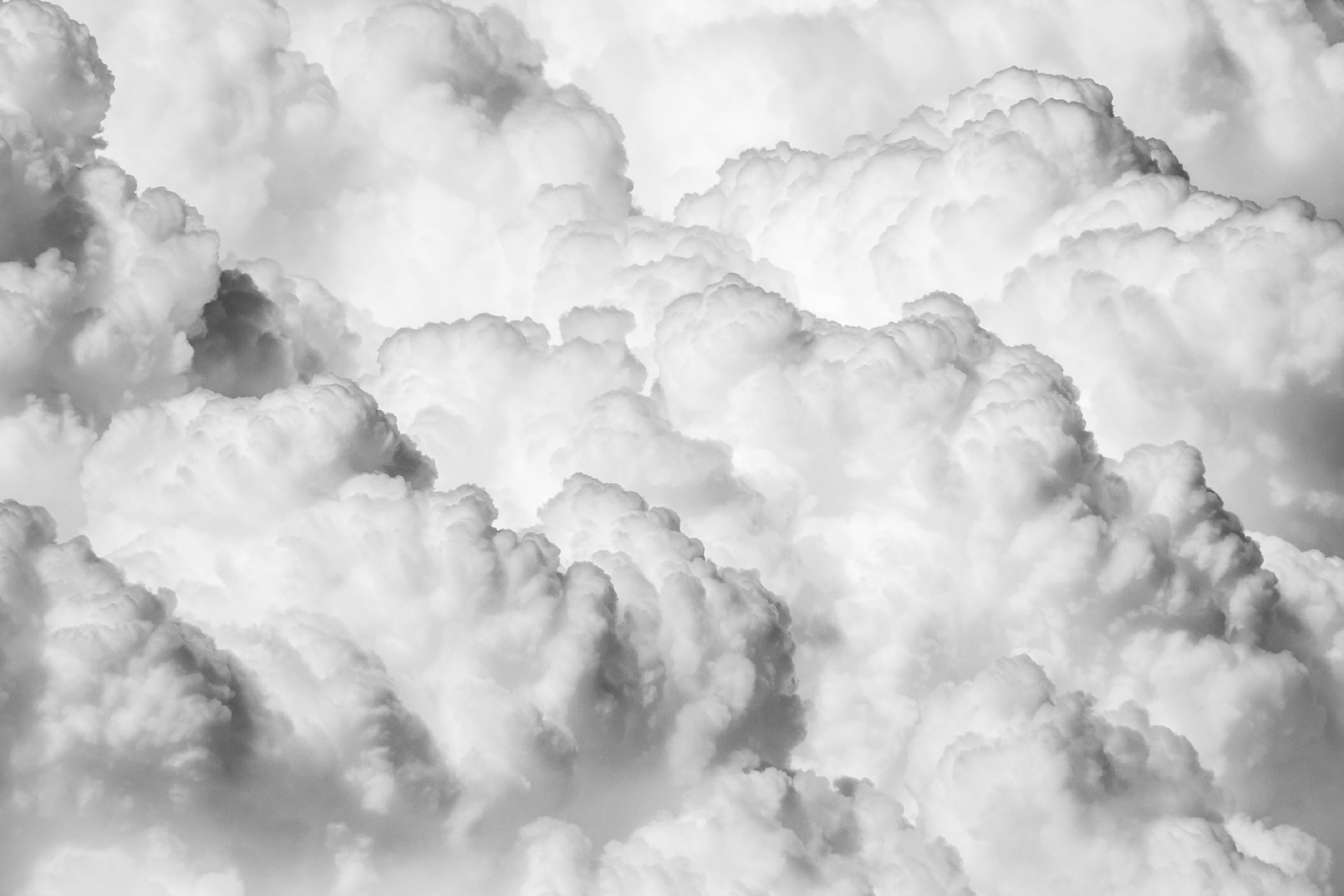 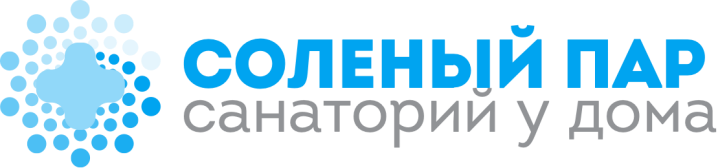 ИСПОЛЬЗУЯ СИЛУ СОЛИ, ПАРА, ТРАВ И СЛОВА, МЫ ВОССТАНАВЛИВАЕМ ЗДОРОВЬЕ ЛЮДЕЙ — В ШАГОВОЙ  ДОСТУПНОСТИ  ОТ ИХ ДОМА
Срок работы
служба «Ваша сиделка»
работает в Башкирии
13 месяцев
С 2015 года
составная часть социальной Службы «Ваша сиделка»
моногород с населением в 35 тыс. чел.
Благовещенск РБ
Санаторий у дома
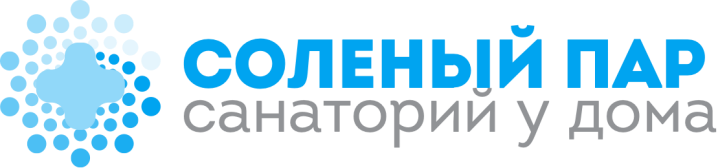 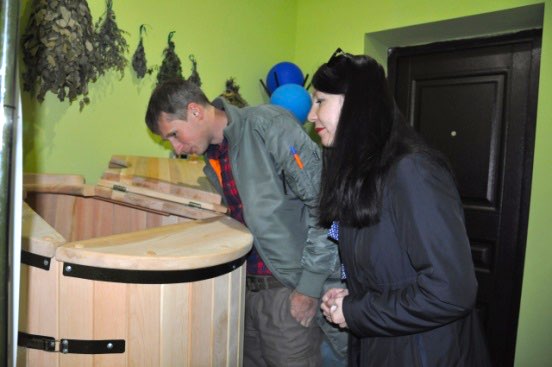 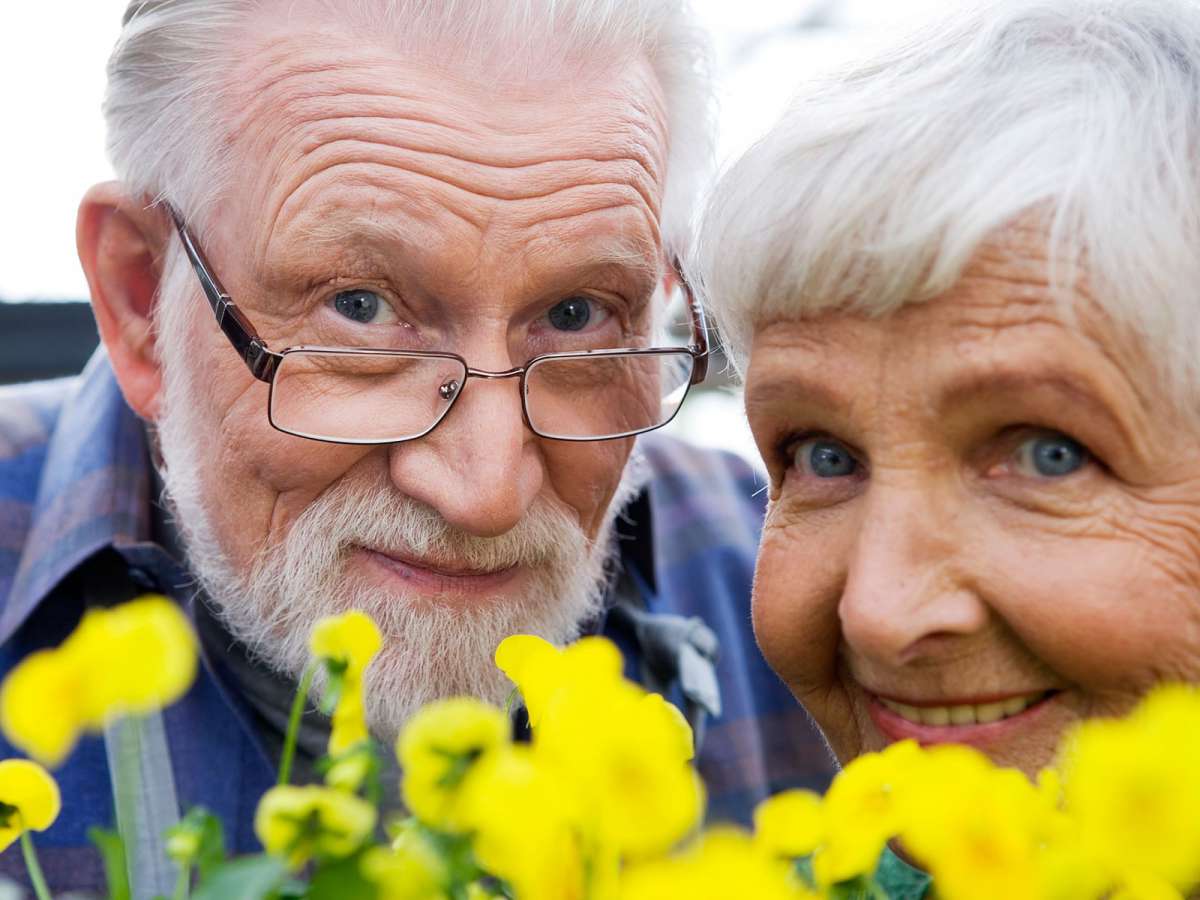 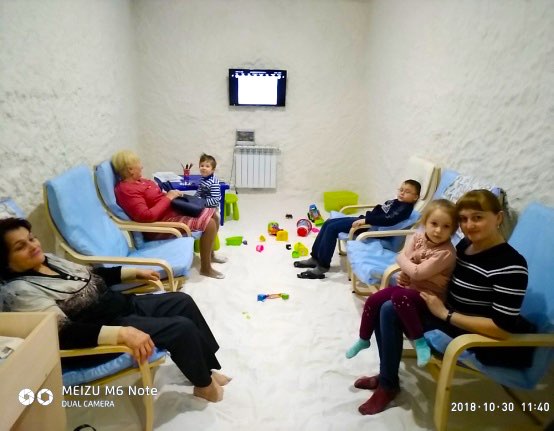 Целевая аудитория
Семьи с детьми
Трудоспособное 
население
Пожилые люди 50+
От 3 до 15 лет
с доходом от 20 т.р.
с доходом от 12 т.р.
50%
Скидки для незащищенных групп населения
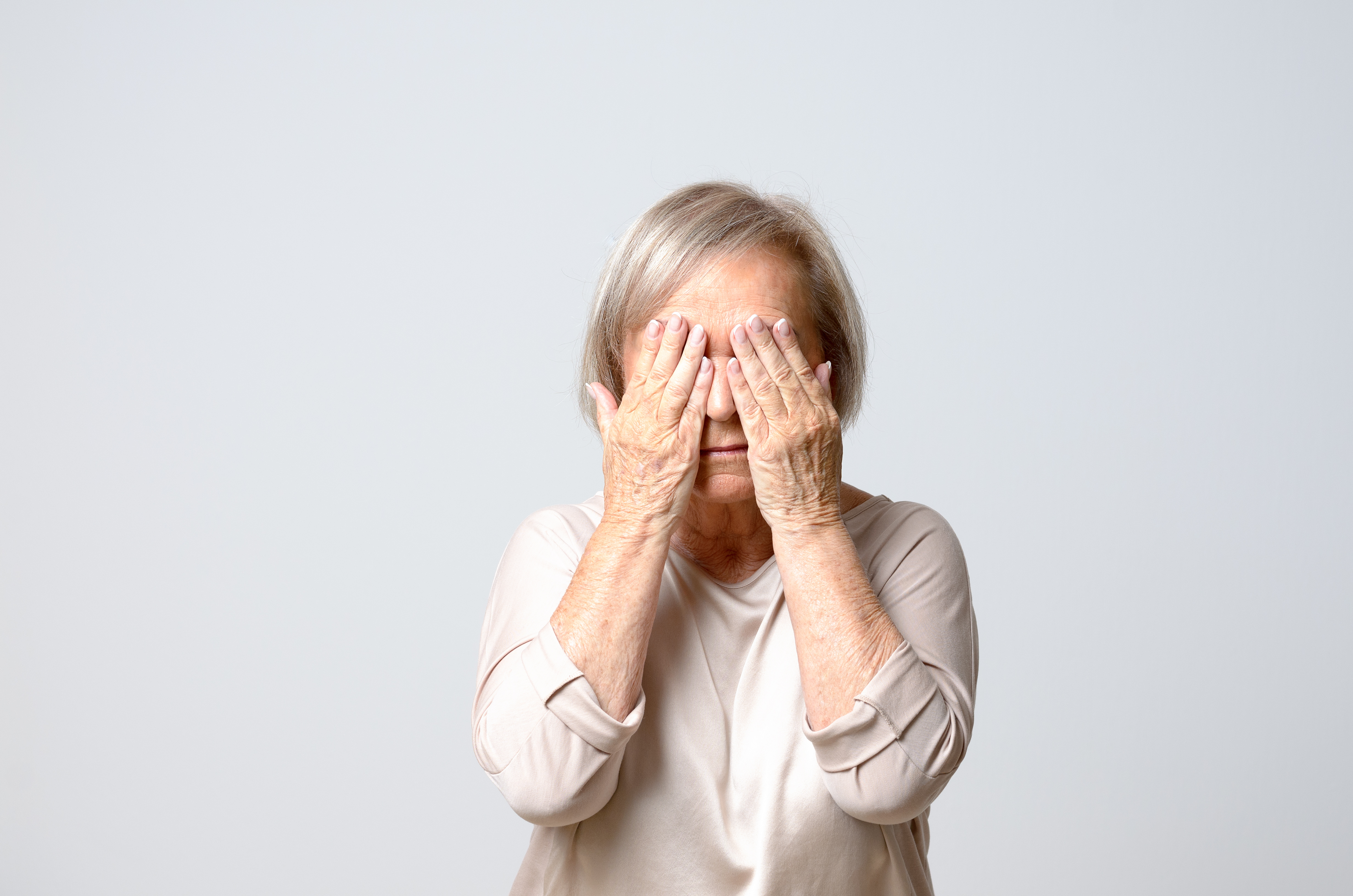 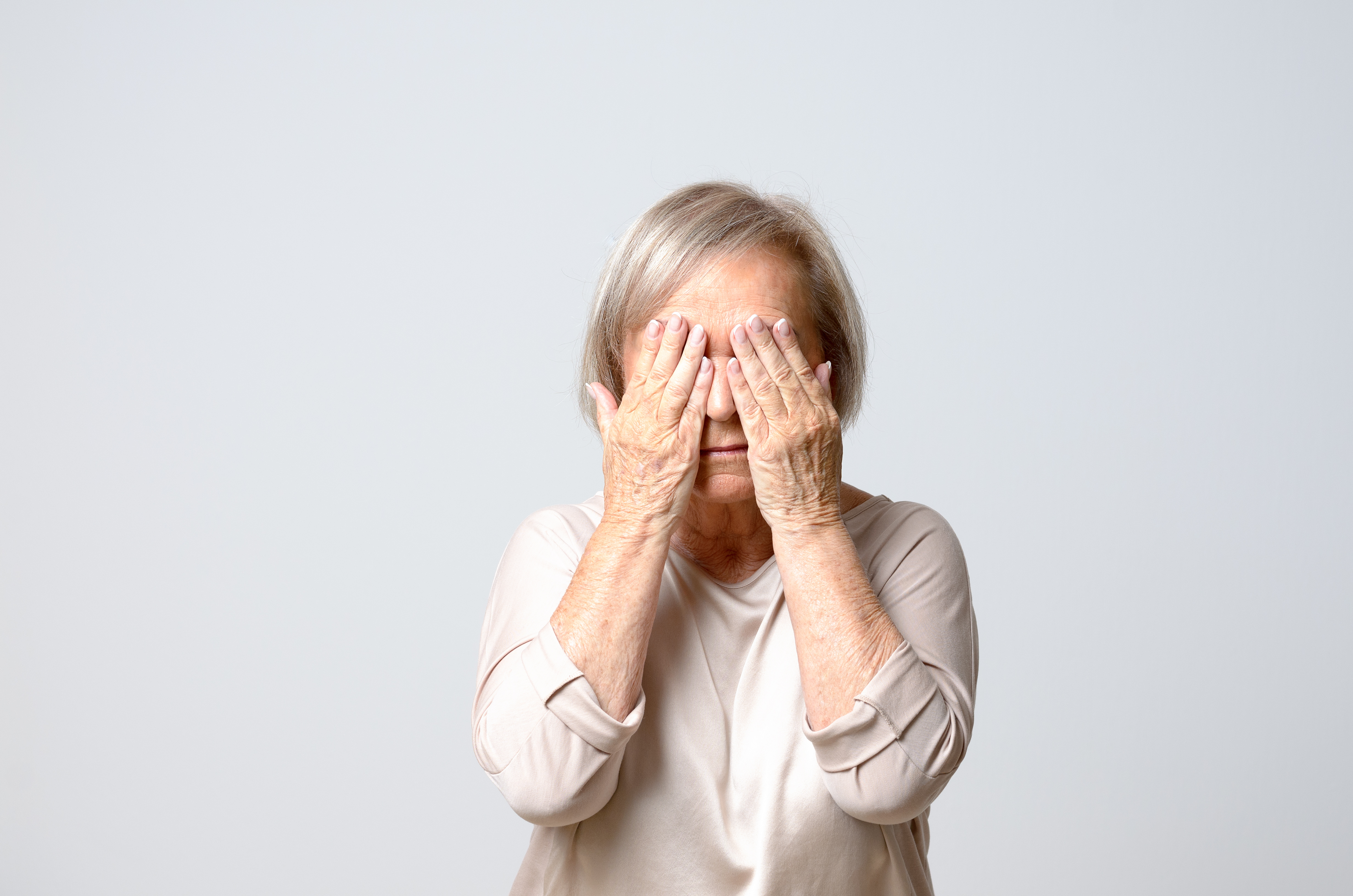 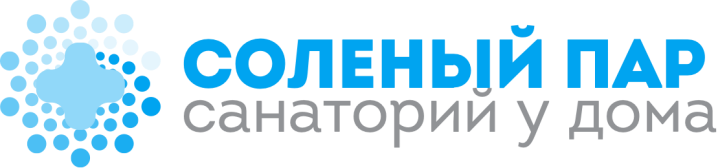 Проблемы аудитории
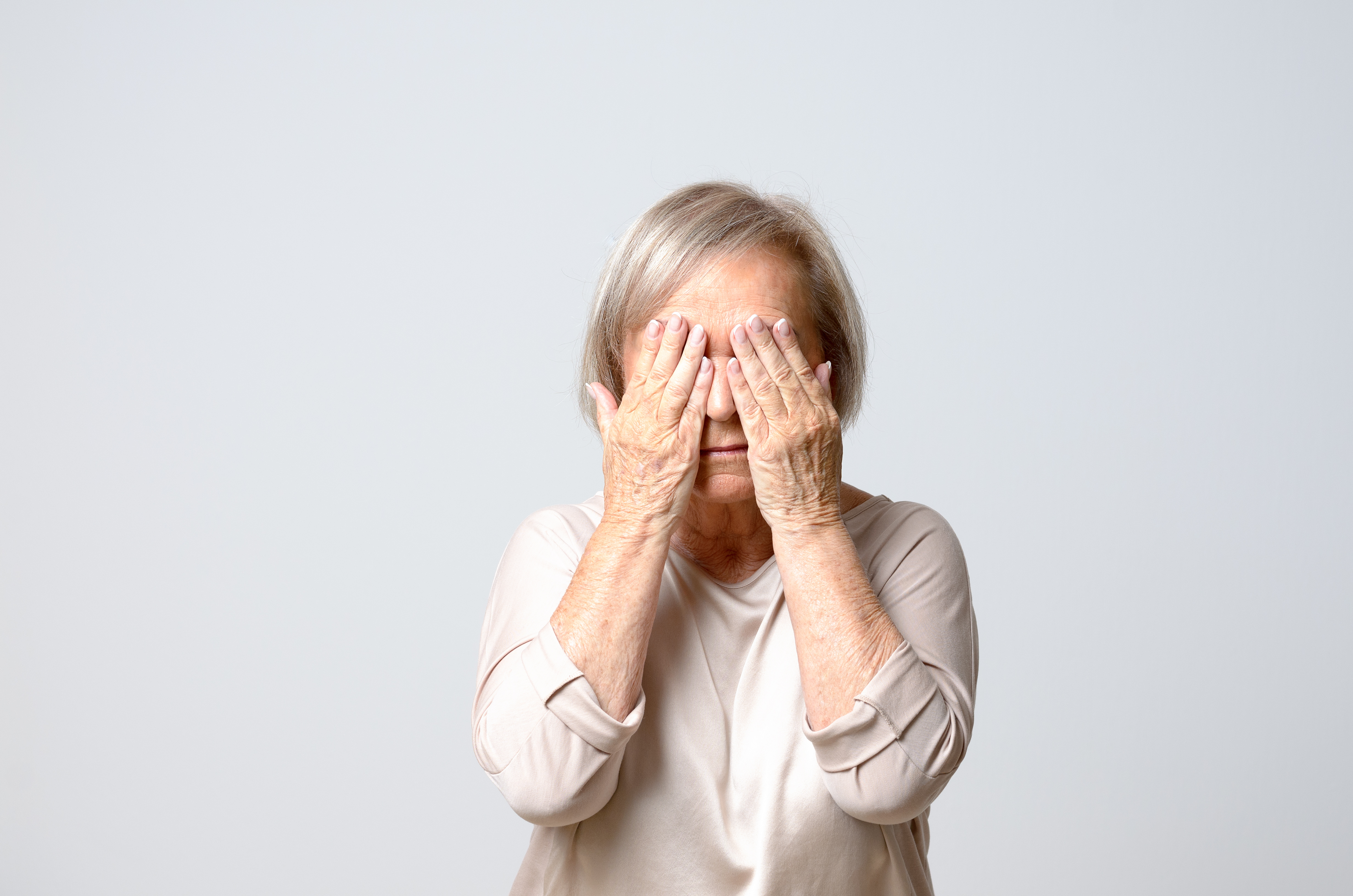 Отсутствие денег на дорогие санатории
Плохое самочувствие
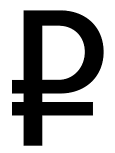 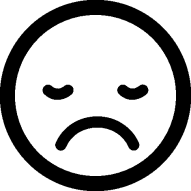 Апатия, снижение 
жизненного тонуса
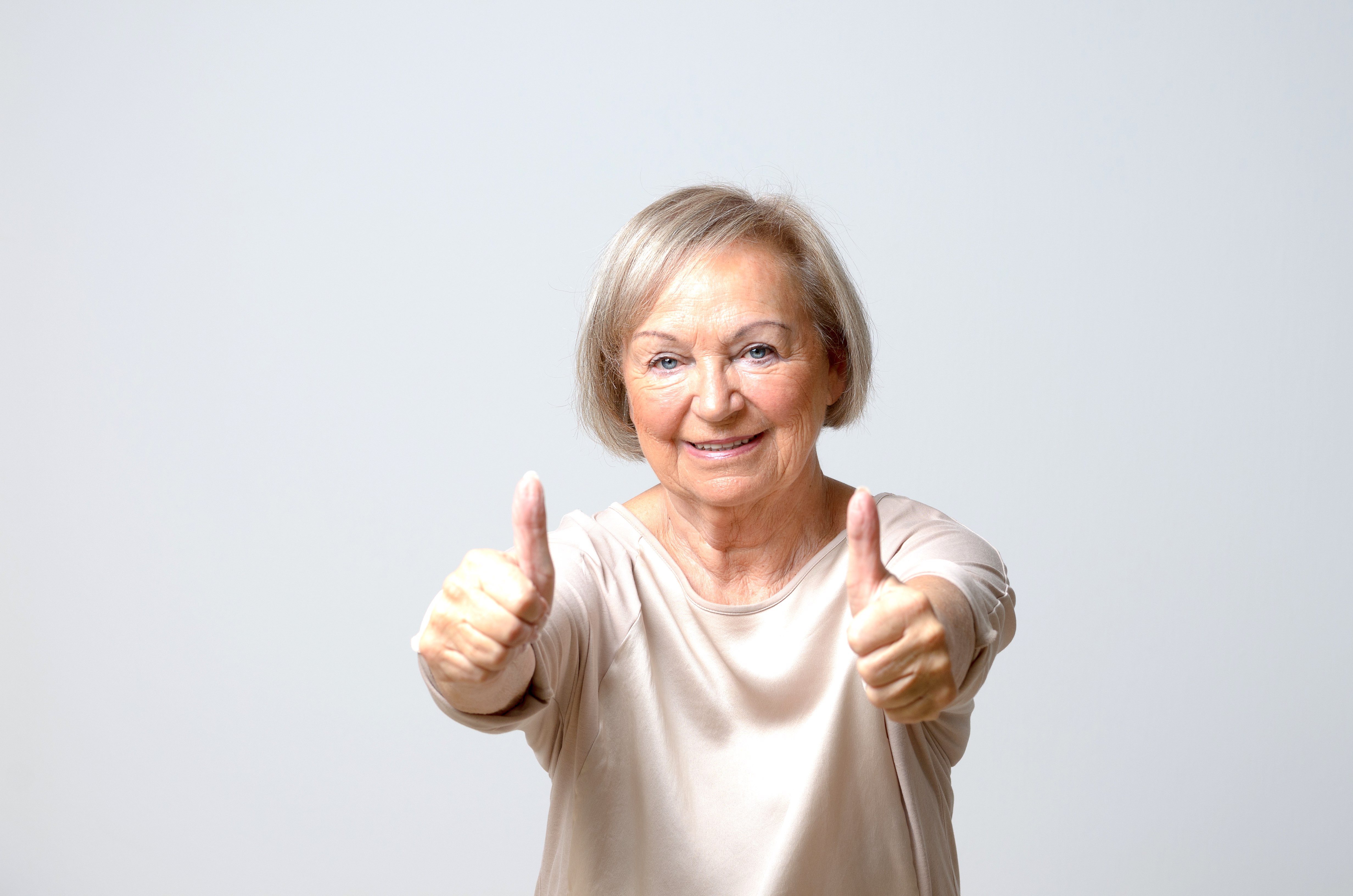 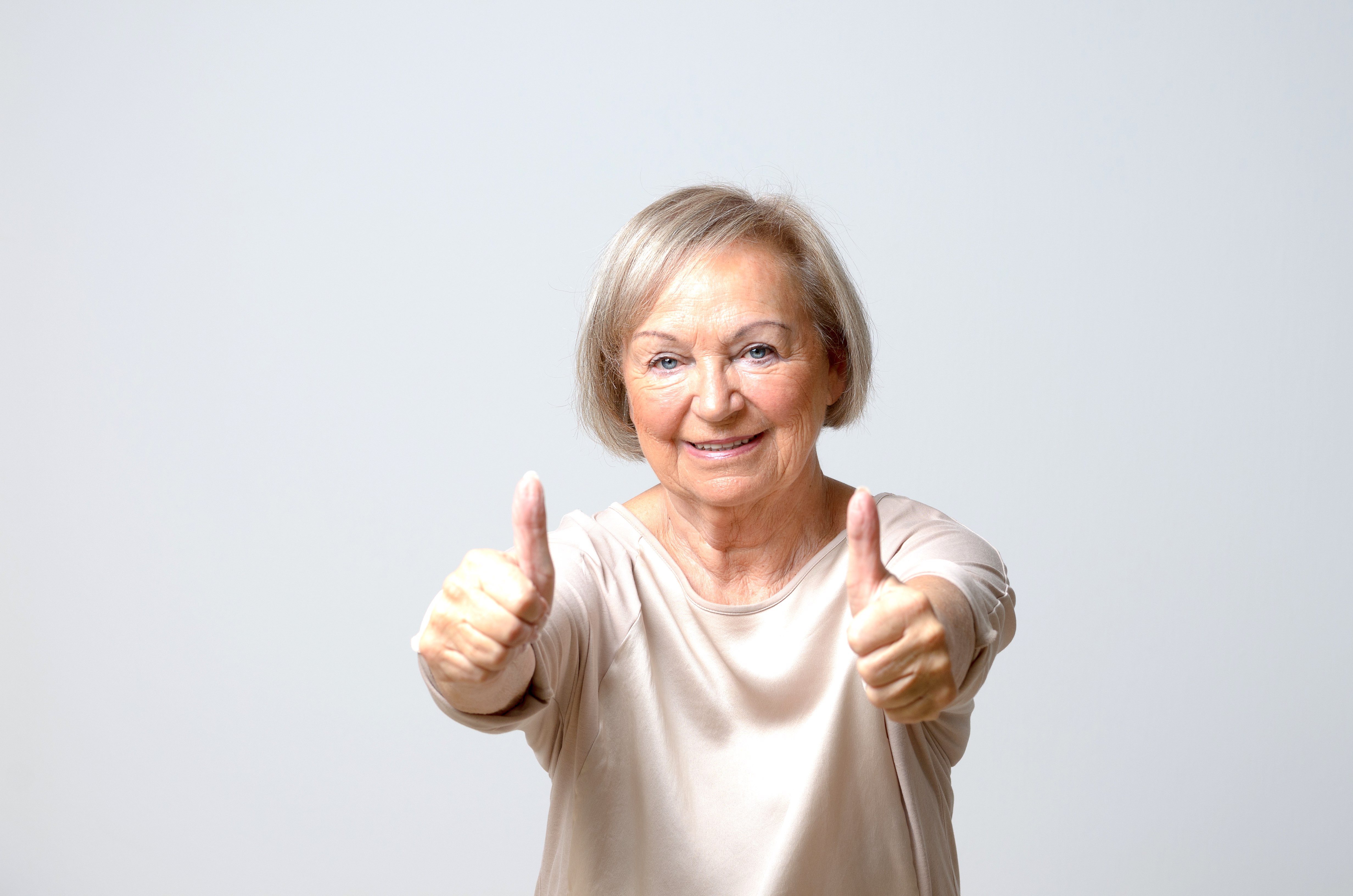 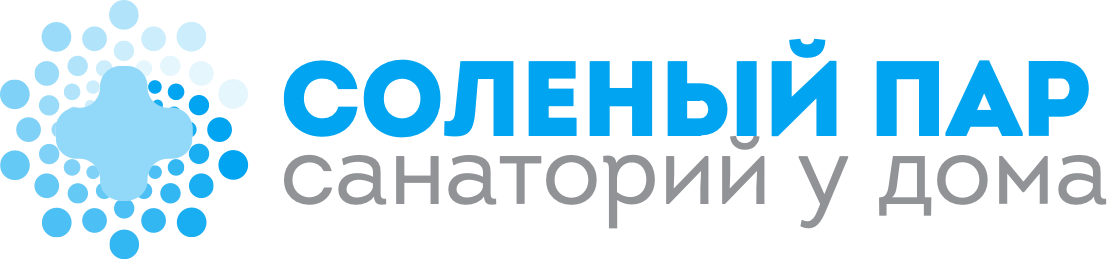 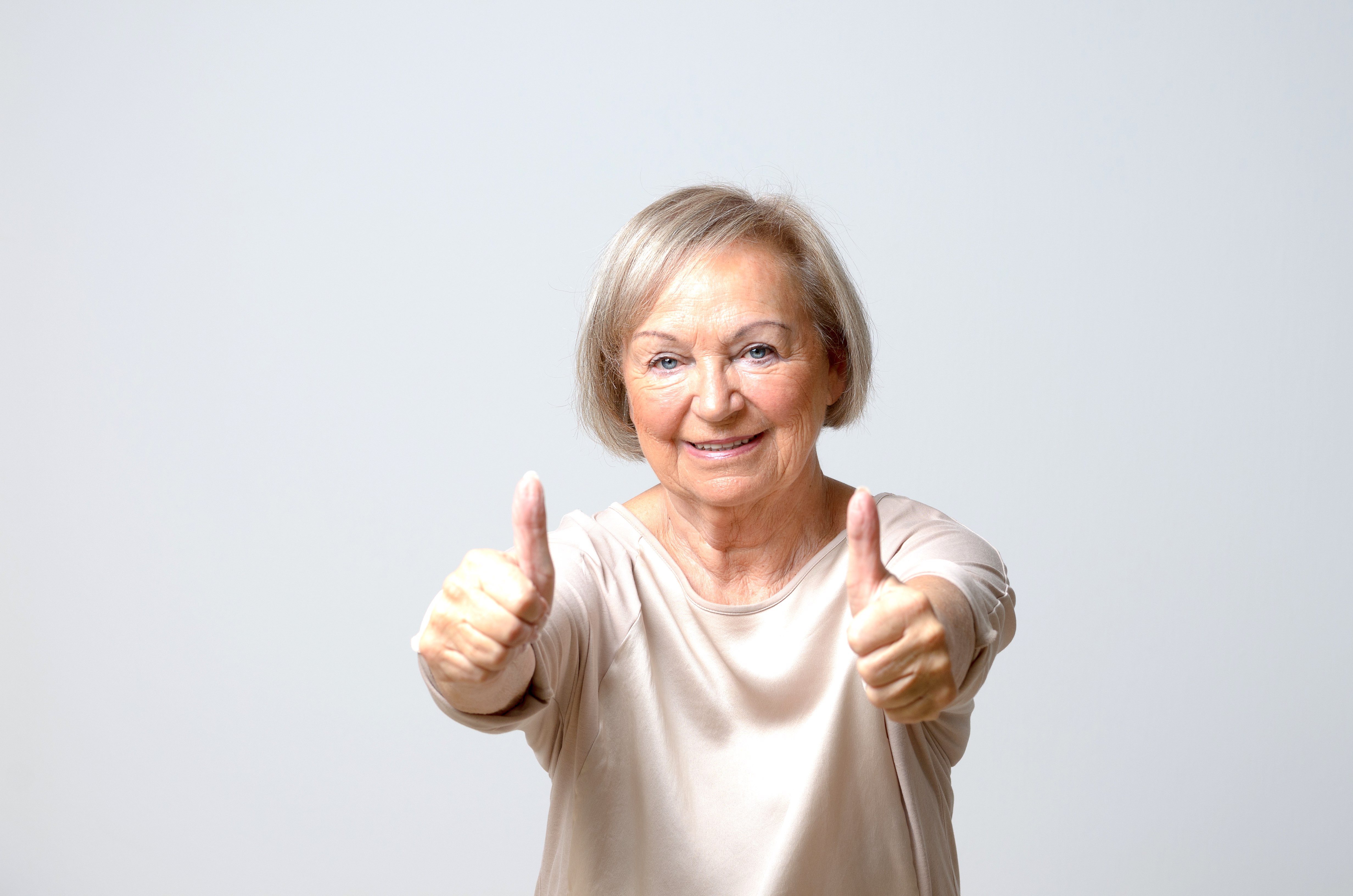 Шаговая доступность
Релакс и общение
Ежедневный прием 3-7 людей 
(пожилых людей, малышей с проблемами здоровья)
Комплексное восстановление здоровья
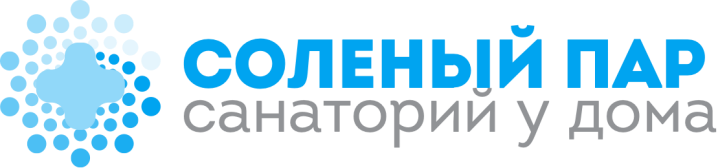 УСЛУГИ
Фитожар кедровой бочки
Спелеокамера
Травяное обертывание
Соленый стол
Фитобар
Кислородные коктейли
Фитолавка
Массаж стоп
Стоимость отдельных процедур
50-250 рублей
Стоимость курсовок
2 500-8 000 рублей
Стоимость товаров фитолавки
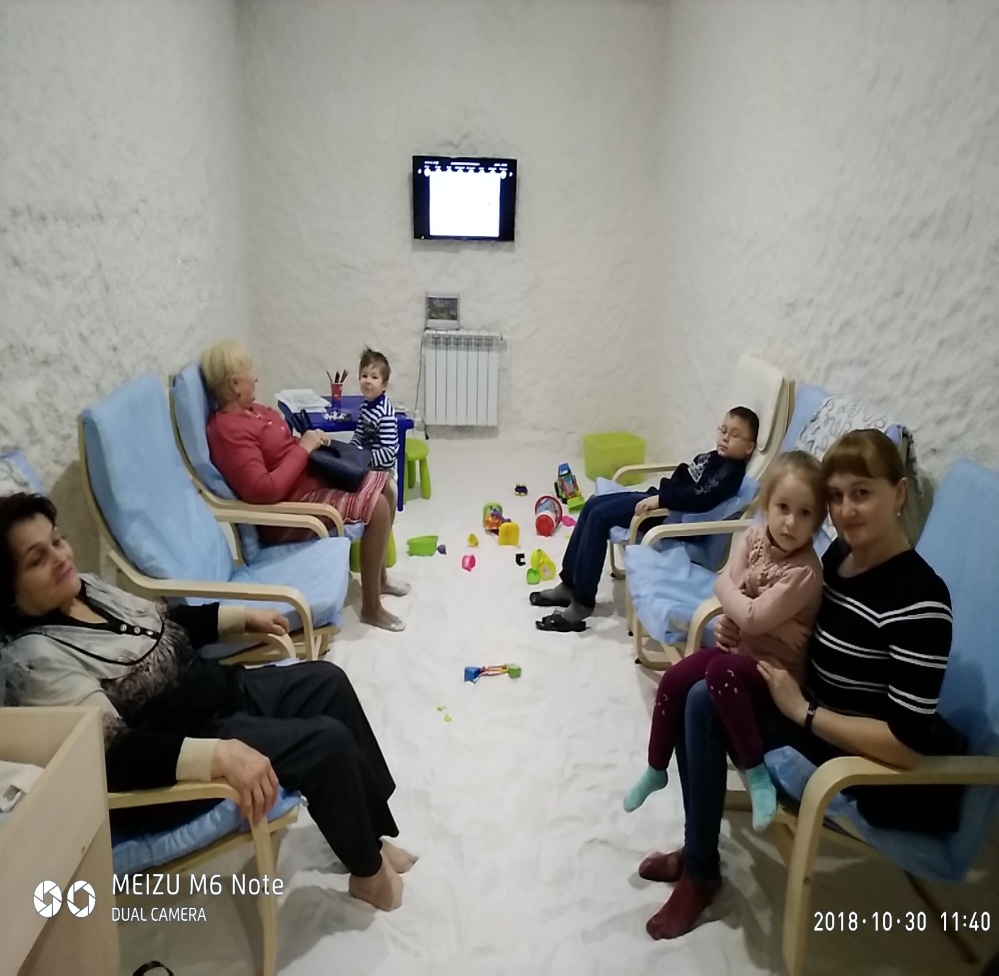 70 - 500 рублей
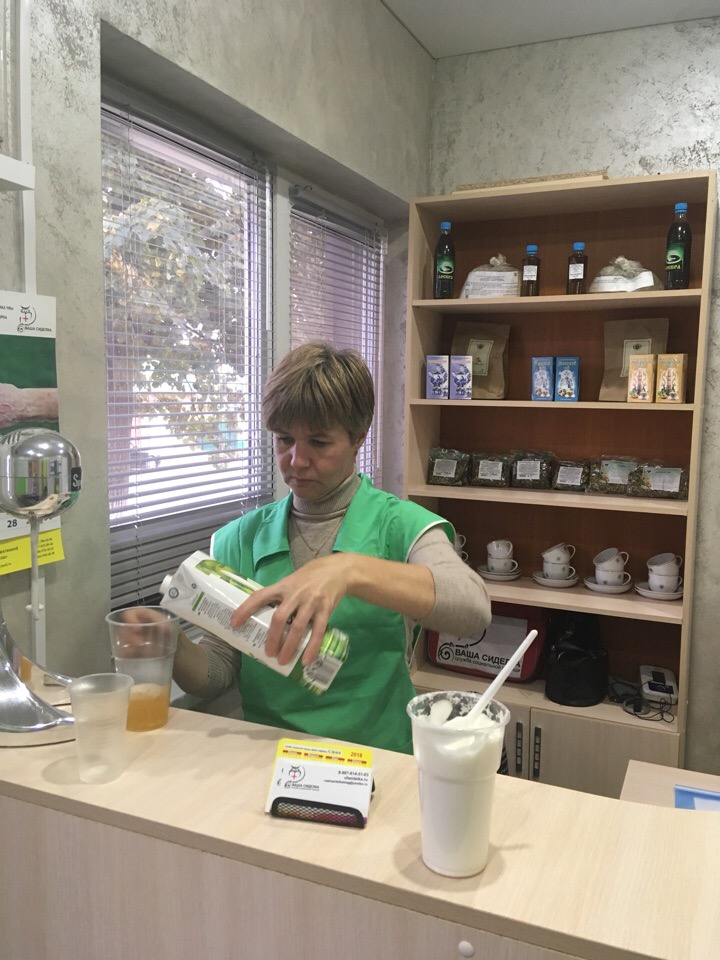 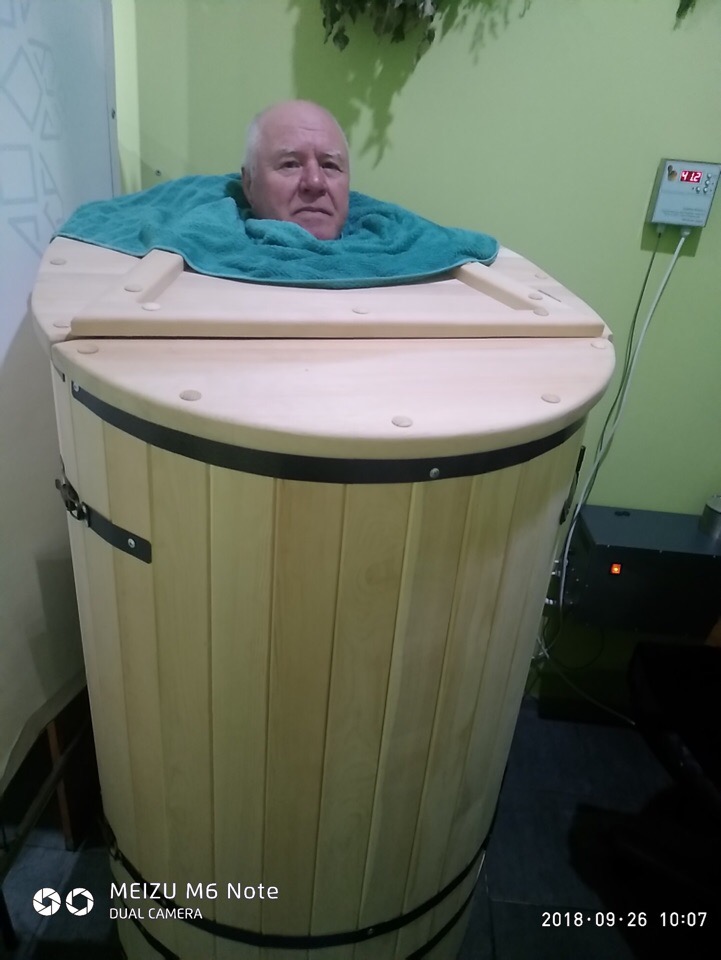 Все услуги имеют необходимые лицензии
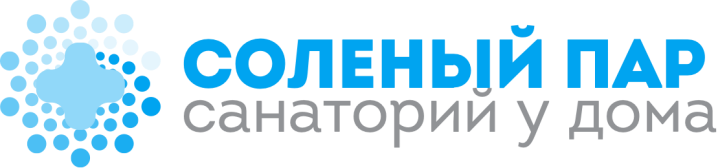 В «Санатории у дома» также проводится работа
по вторичной социализации старшего поколения
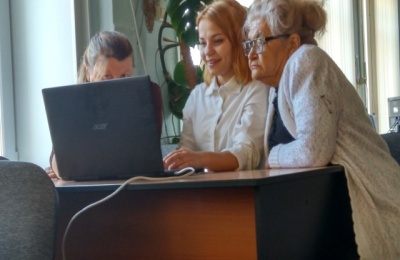 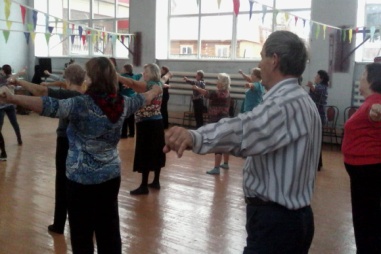 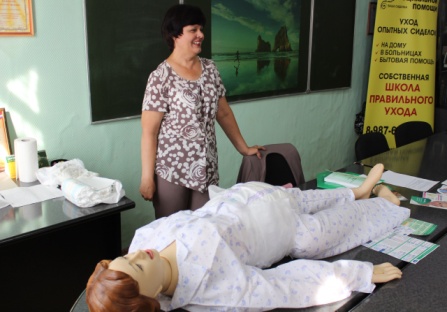 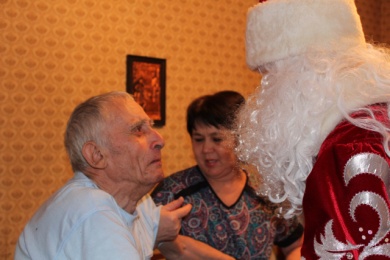 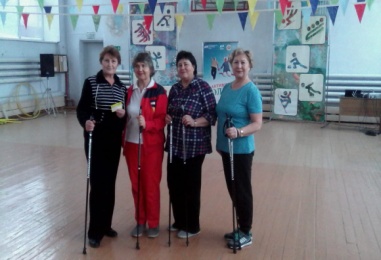 Выездные праздники на дому для тяжелобольных,
инвалидов
Обучение в школе компьютерной грамотности, новым профессиям: гида, парикмахера
Обучение профессии сиделки в школе правильного ухода
Организация спортивного досуга (сканд.ходьба,  аэробика)
Организация культурного досуга (пение в хоре, танцы)
ЗА 13 МЕСЯЦЕВ
11 занятий
14 занятий
16 встреч
компьютерных курсов
Школы правильного ухода
участников проекта «Седой нетворкинг» (190 человек)
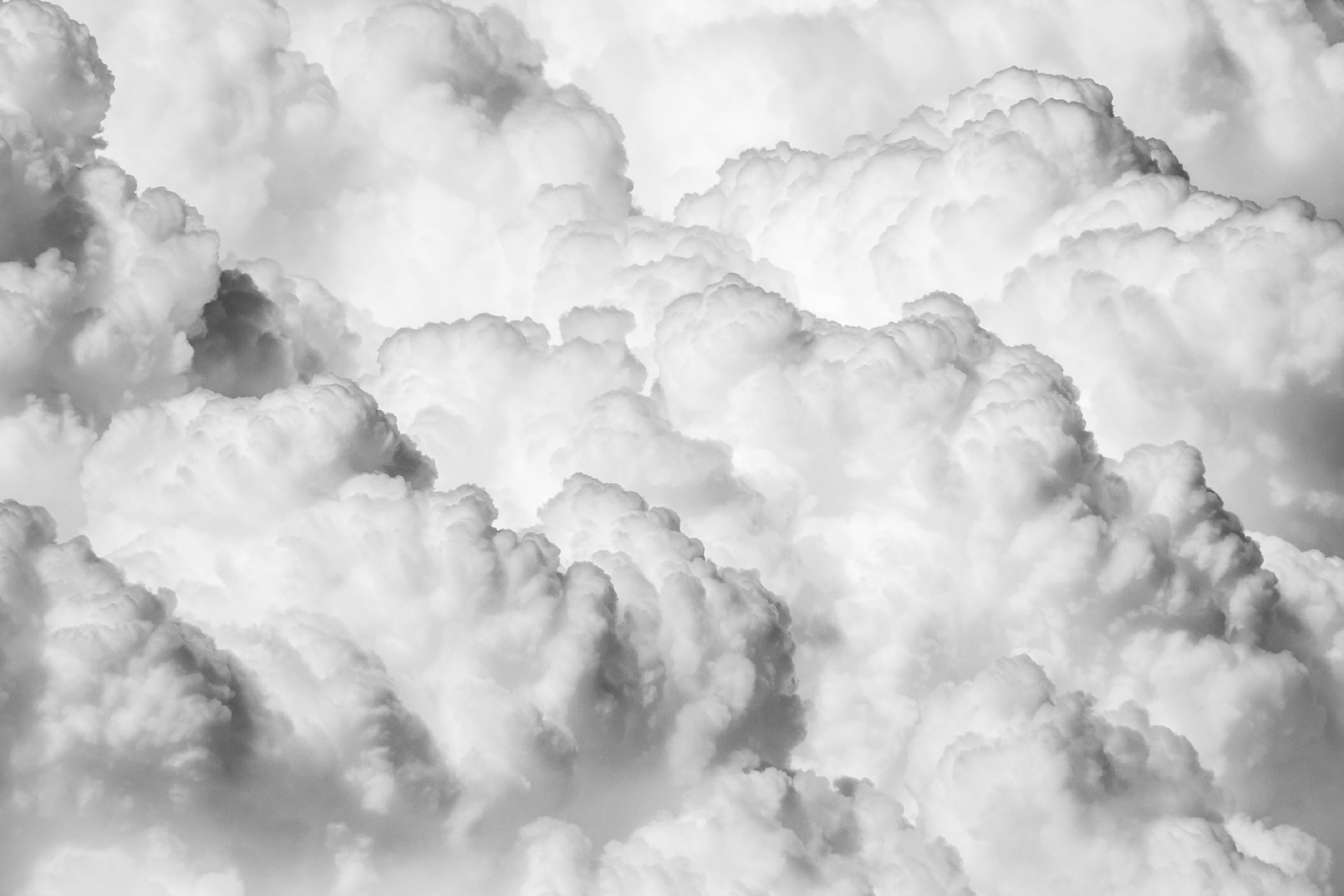 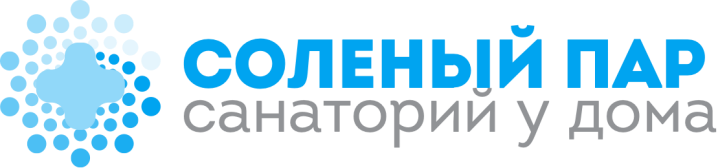 Создан экскурсионно-оздоровительный тур из Уфы «Этот знакомый незнакомый Благовещенск»
x10
В 10 раз  увеличились продажи оздоровительных программ.
Результаты работы за год
Оздоровительные процедуры получили 580 человек. Средний возраст посетителей- 74 года
Создан новый вариант оздоровительного отдыха пожилых людей
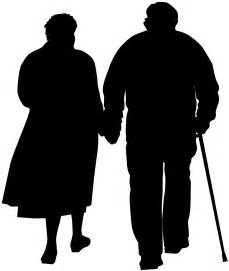 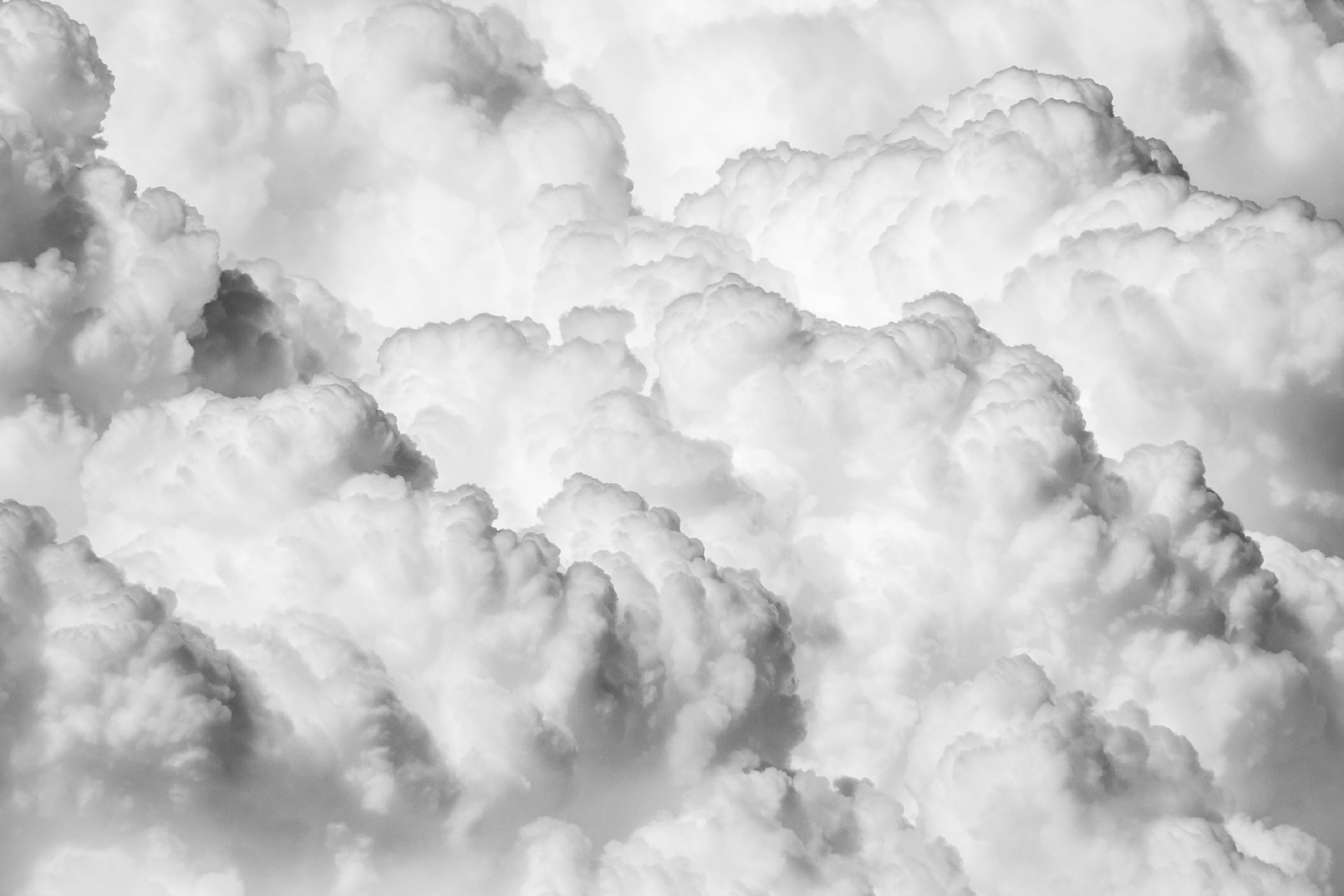 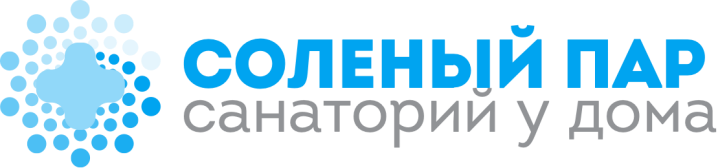 ПЛАНЫ РАЗВИТИЯ  2020-2021 гг.
Открыть «Санаторий у дома» в Уфе
Переехать в бОльшее помещение: из 49 кв.м. в 100 кв.м
Развить направление  экскурсионно-оздоровительных туров  «Этот знакомый незнакомый Благовещенск»
Требуются 
инвесторы, партнеры!!!
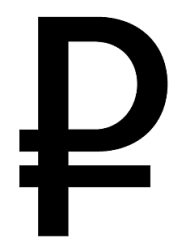 Увеличить число процедур  до 10
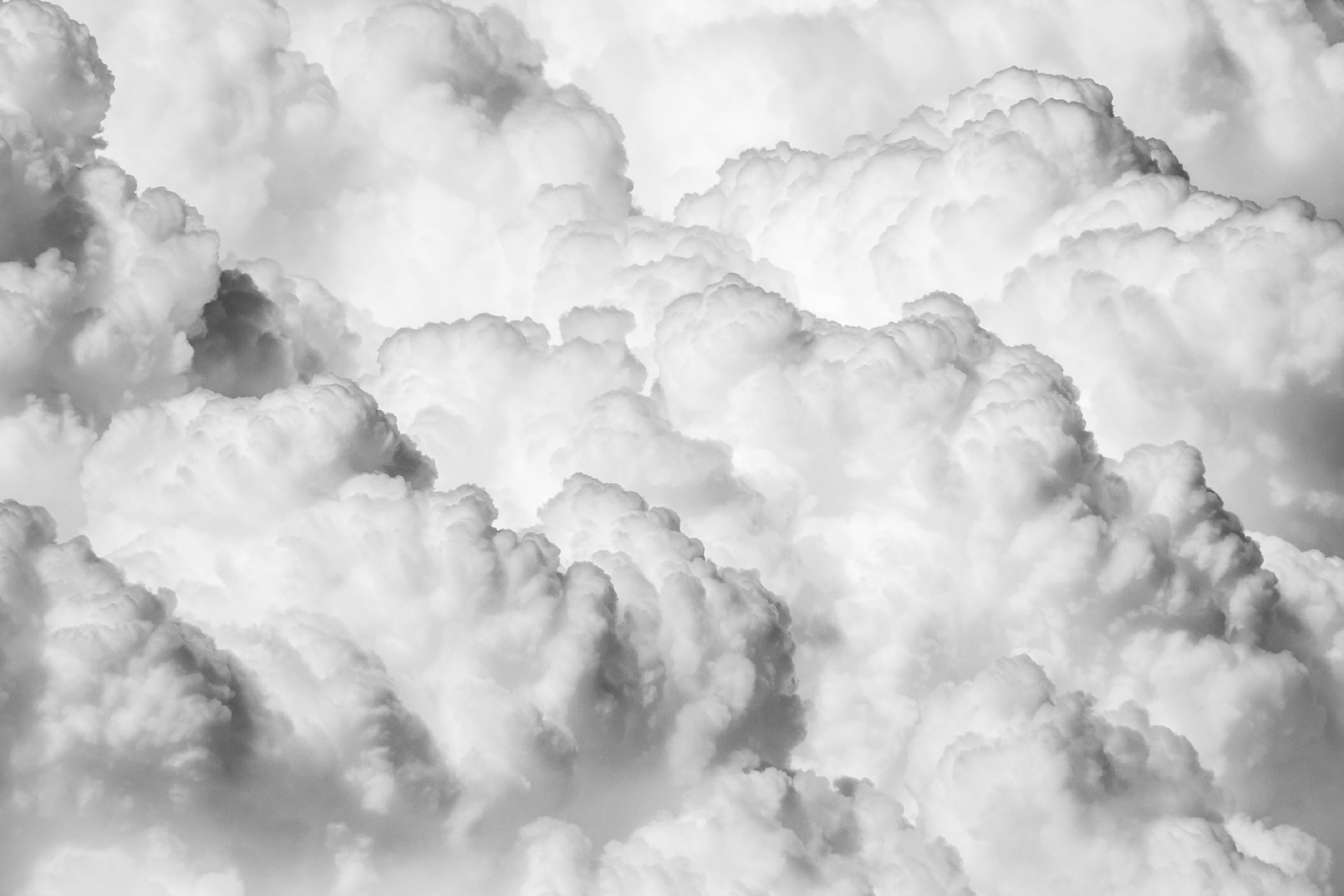 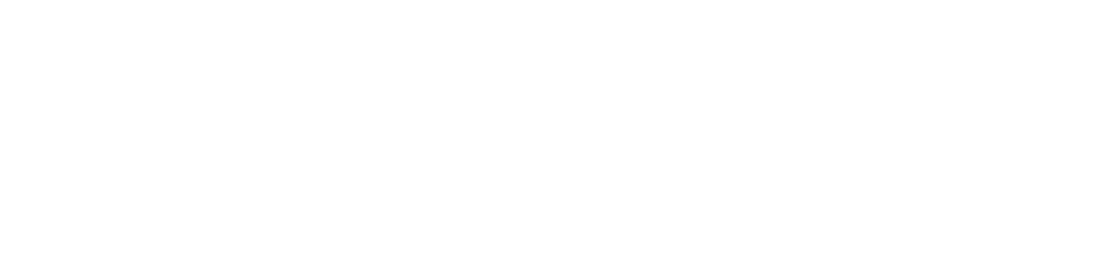 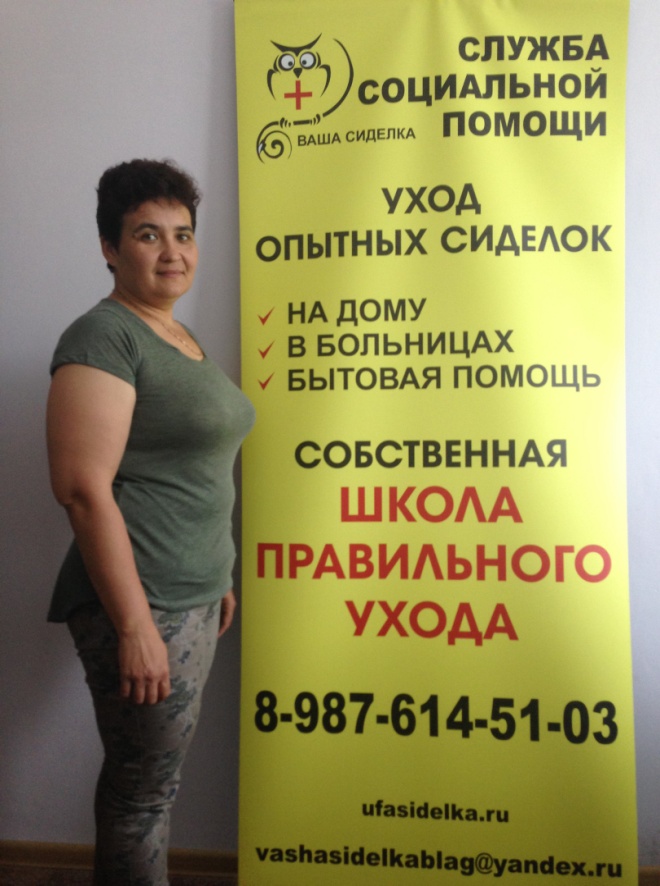 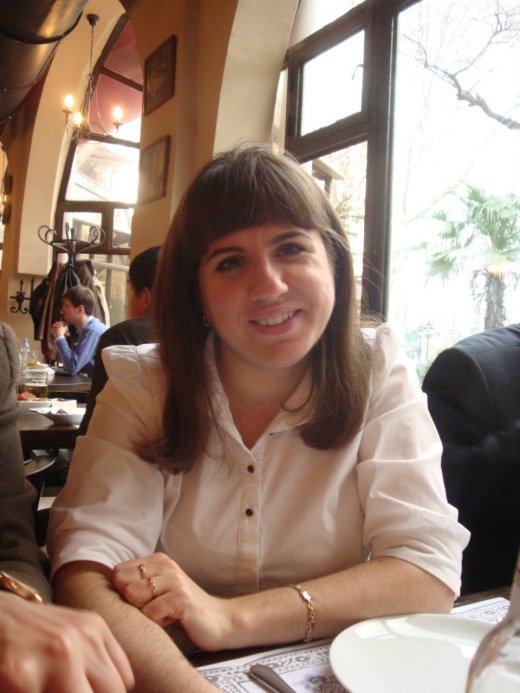 КОМАНДА
Алена Макулова
Анастасия 
Кочина
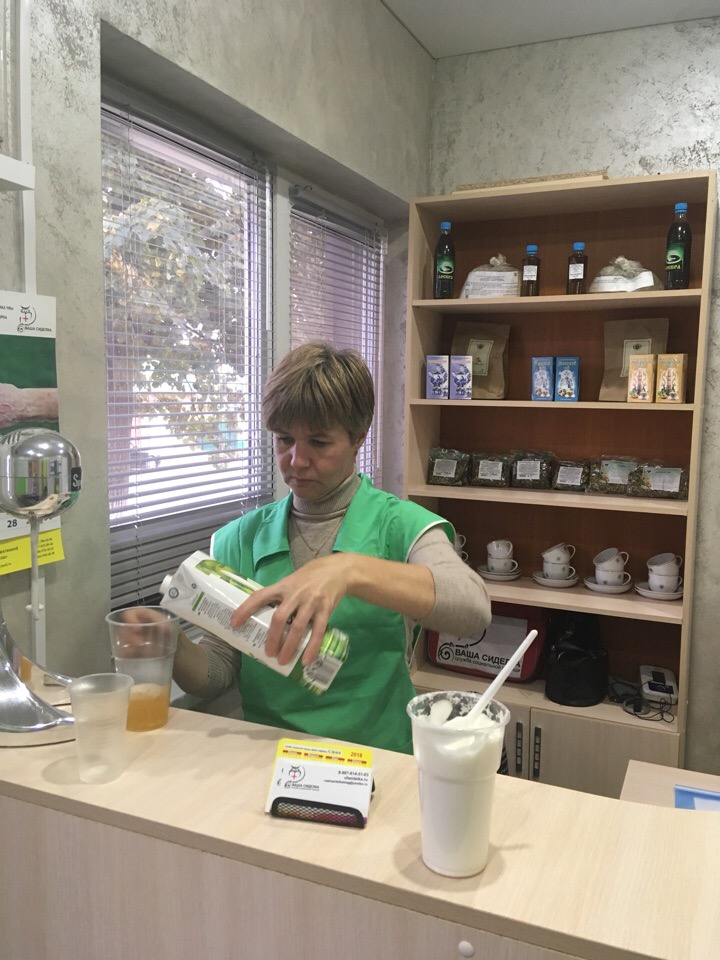 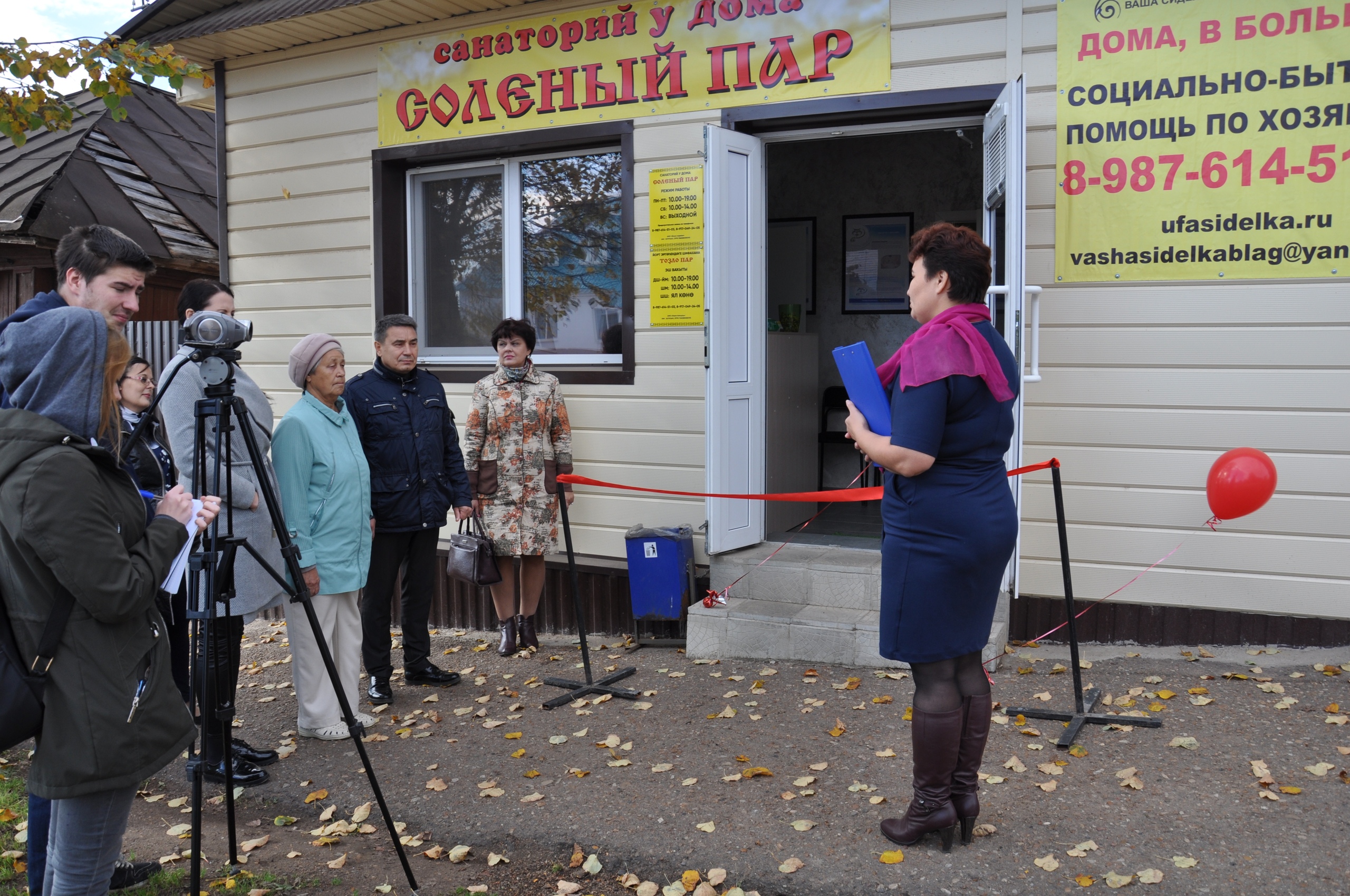 региональный представитель, 10-летний стаж 
сиделки, мама 4 детей
финменеджер, 
5-летний стаж работы в соцслужбе
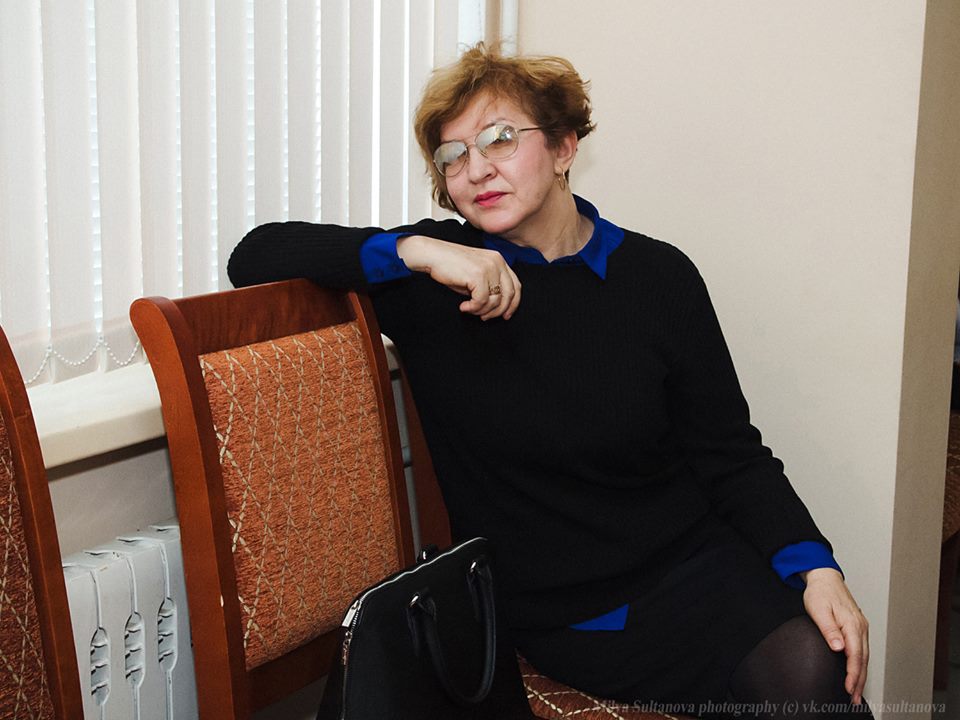 Наталья Зарипова
Светлана Николаева
менеджер, 
14-летний стаж руководства отделом соц. службы
Медиц. консультант, 
лектор Школы правильного ухода
АЛЬФИЯ ГАЛИУЛЛИНА
руководитель, 
20-летний журналистский стаж, 
5-летний стаж соц предпринимательства
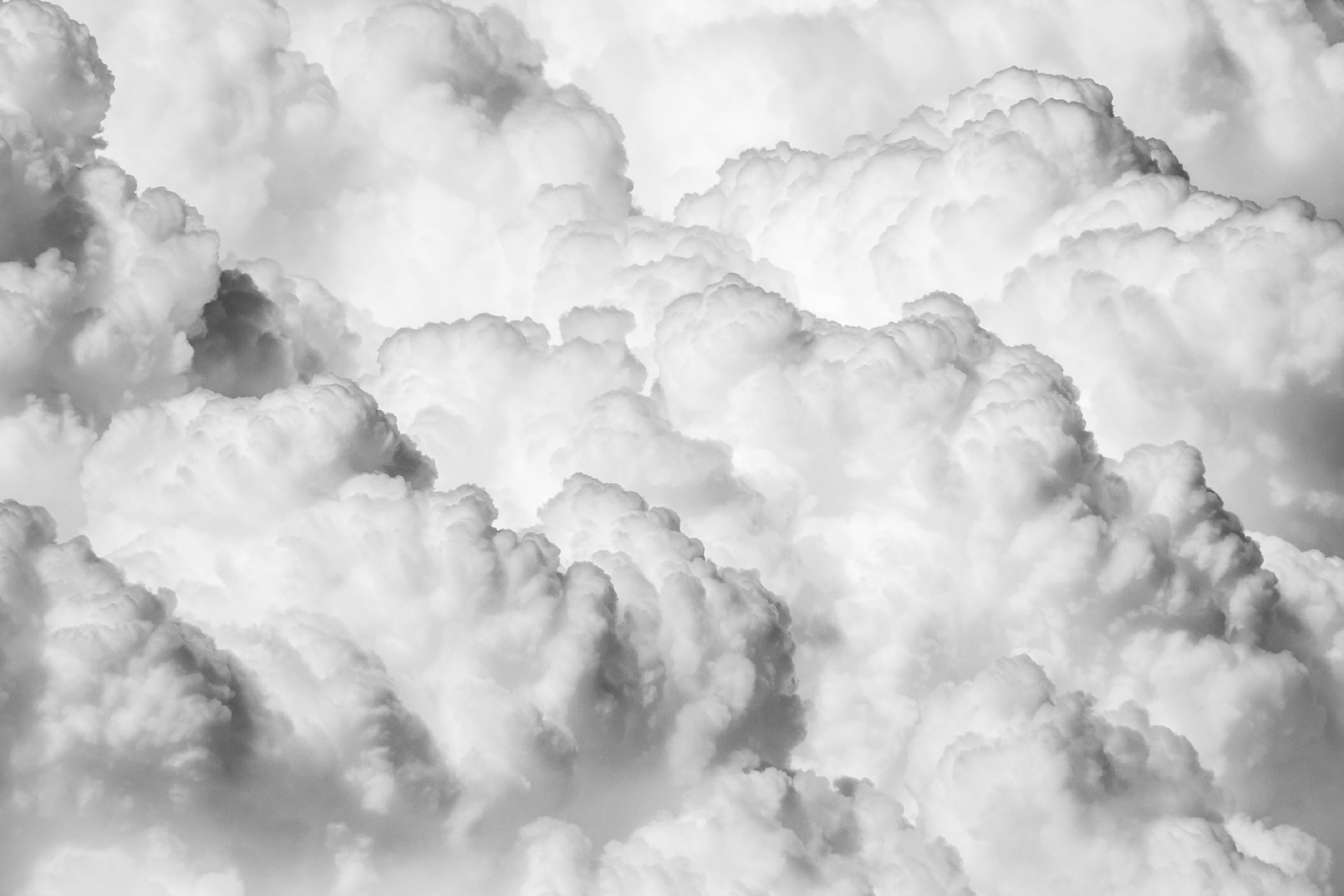 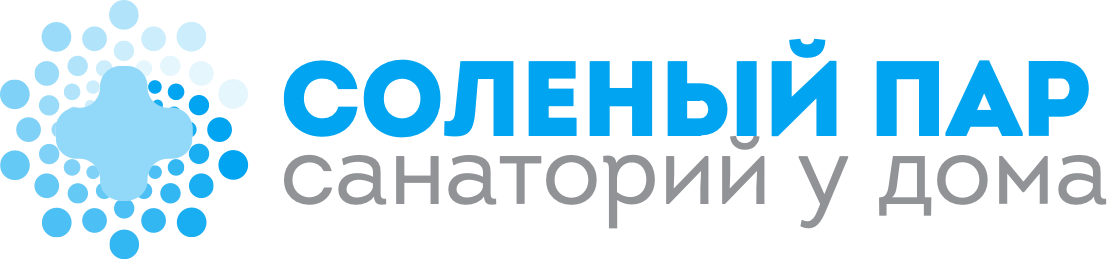 АЛЬФИЯ ГАЛИУЛЛИНА
8 919 153 0 154
vashasidelka@mail.ru